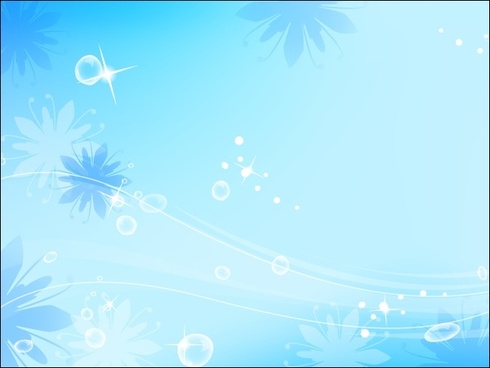 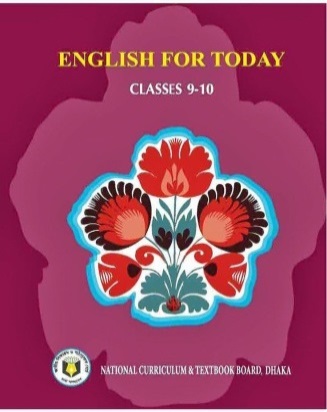 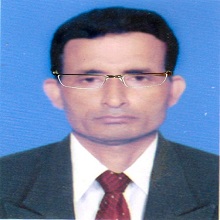 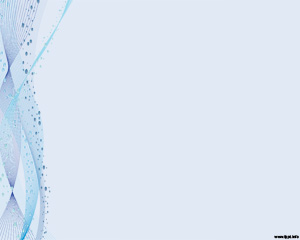 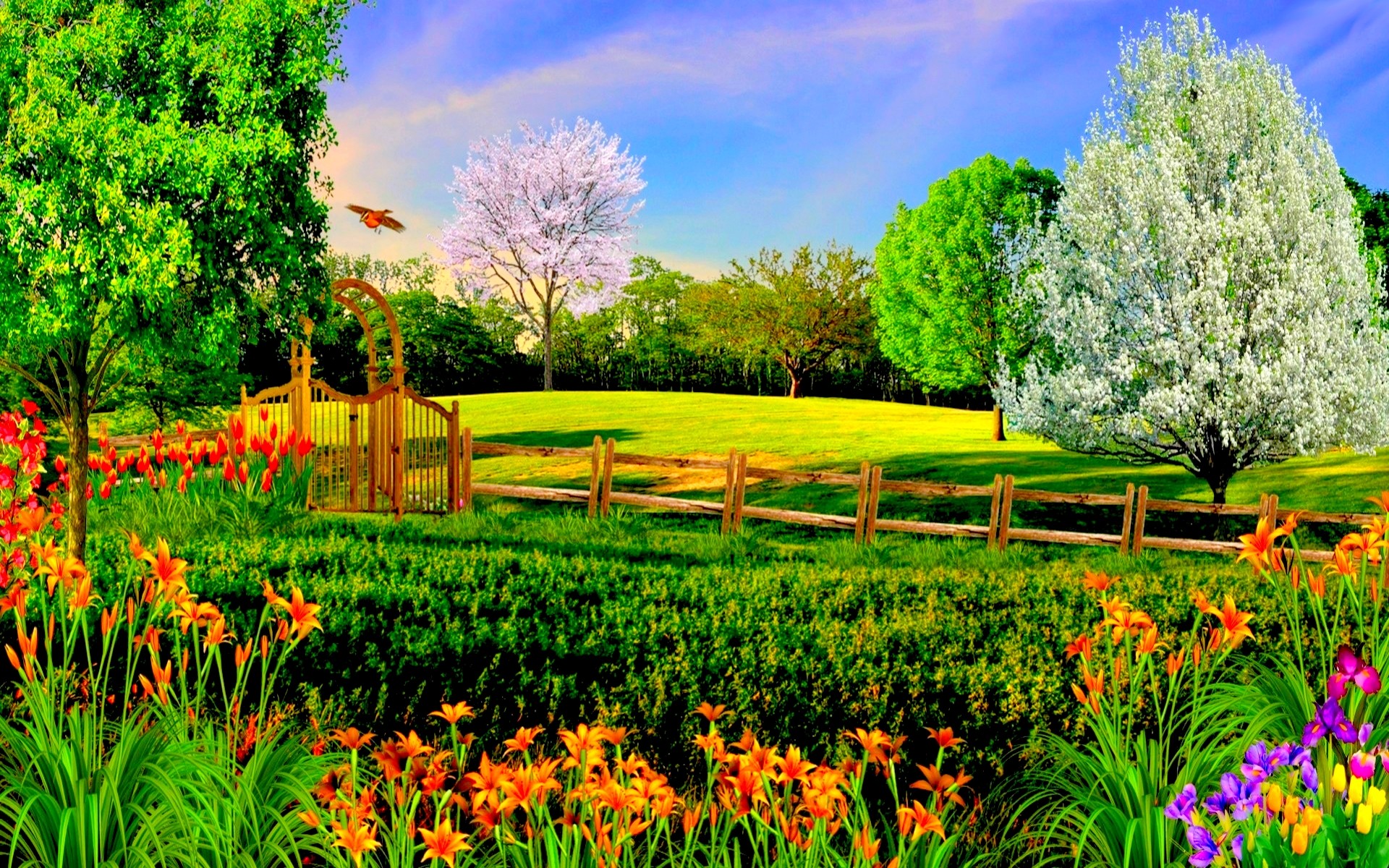 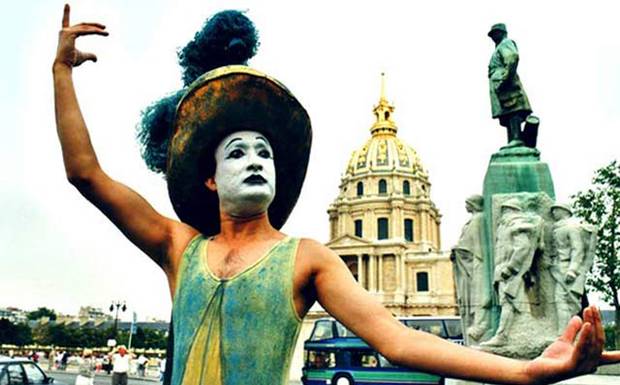 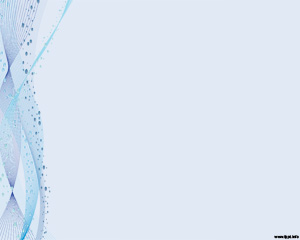 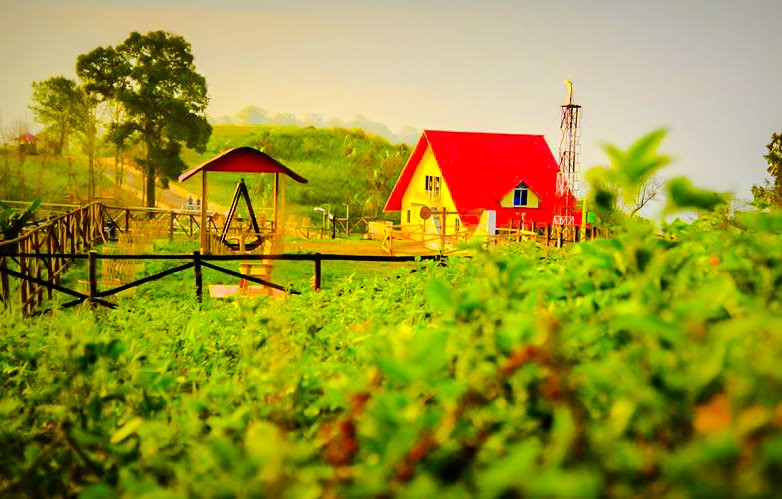 Manik Chandra Majumder
           Senior Teacher  
       Gazirhat High School
             Senbag, Noakhali.
    Mobile No: 01717155169
 Email: manikmajumder01@gmail.com
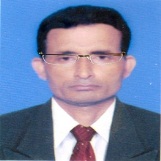 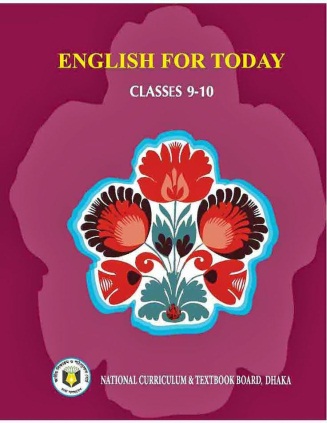 Class : Nine-Ten
  Subject : English 1st paper
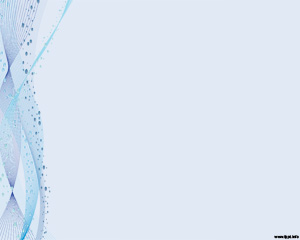 Let’s Observe a video clip.
https://www.youtube.com/watch?v=3QutjfBkq6o
Partha Pratim Majumder is now 55 years old. He is recalling his childhood memories. This is flash back.
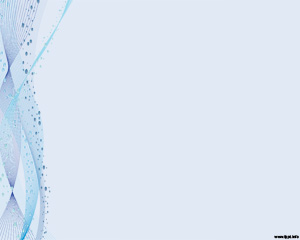 Can you guess about our today’s lesson ?
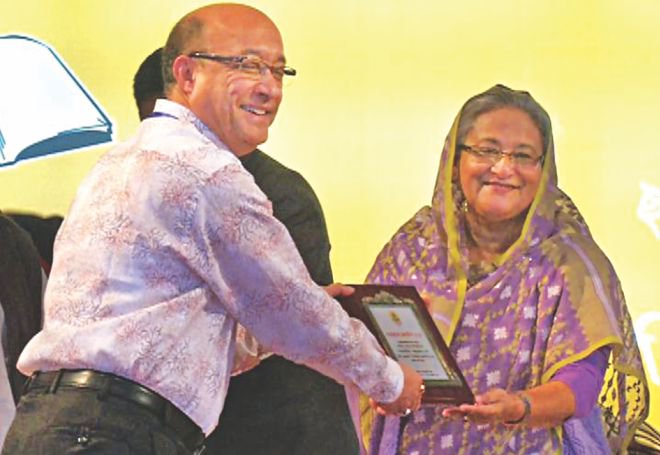 Flash back
Unit :  Seven
   Lesson :  Three
       Page : 98
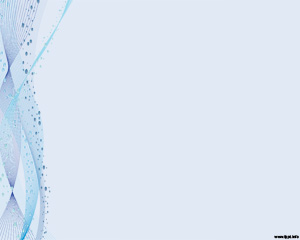 Learning Outcomes
After completing this lesson students will be able to…

 read, comprehend and summaries texts,
 make sentences by matching column,
 transform  statements into questions,
describe the beginning of an artist.
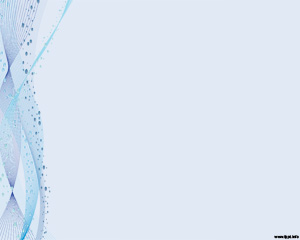 Born in 1954 in Pabna in a family of artistes.
took lessons on mime  from Jogesh Dutta’s mime Academy in kolkata from 1966 to 1972.
Let’s Know some information about
won the world’s highest award in mime –Moliere Award.
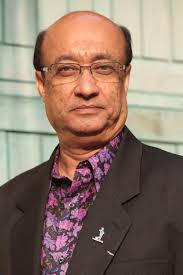 showed a solo performance in Bangladesh Shilpakala academy in 1979.
got scholarship  from the French  Govt. 1981.
Partha Protim
  Majumder
won Ekushey Padok- 2010
Vocabulary and sentence making
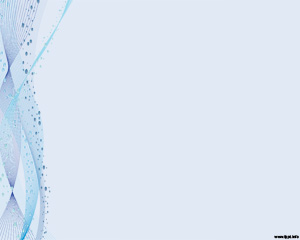 Word:     Utter
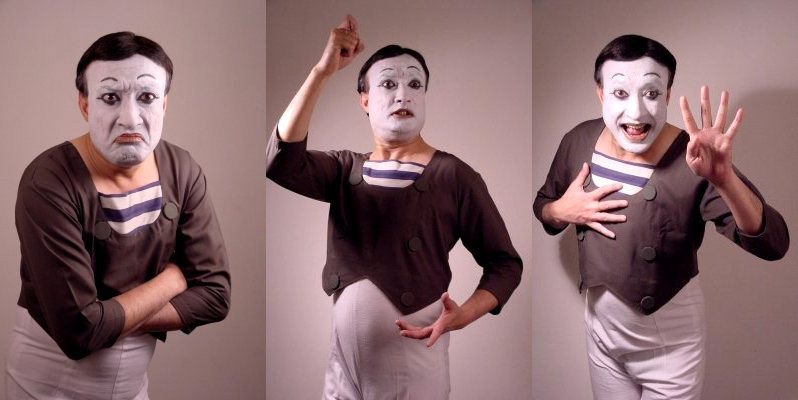 Meaning : Speak, Tell , make vocal sound
Sentence : Majumder does not utter a single word in his performance.
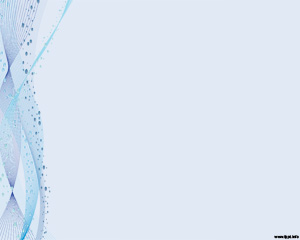 Word : Spellbound
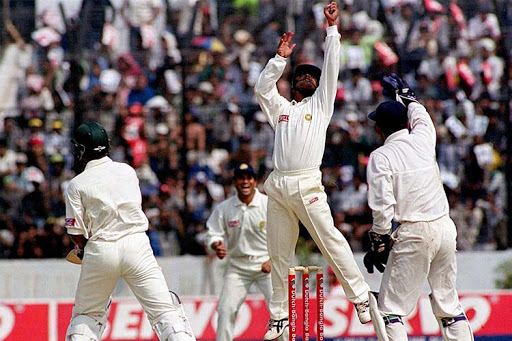 Meaning :Enchanted , Fascinated
Sentence :The viewers are watching game being spellbound.
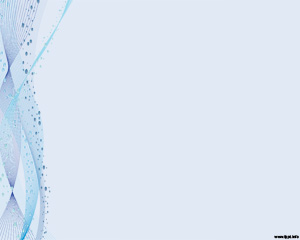 Word :Appreciate
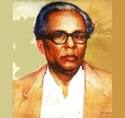 Meaning : Praise, Respect,   be grateful for
Sentence : Zainul Abedin is widely appreciated over the world .
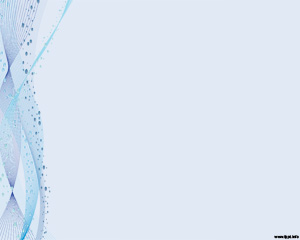 Word :  Artiste
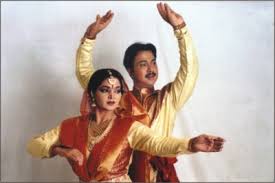 Meaning : Actor, performer
Sentence : Nipa and Shibli are legendary artistes.
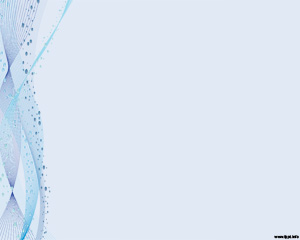 Word : Ancestral
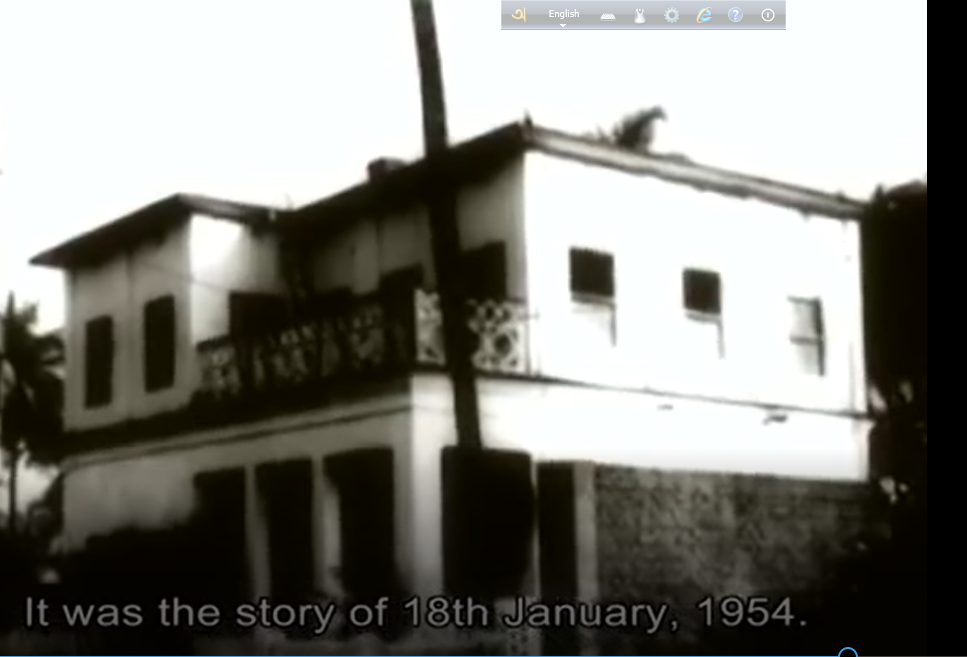 Meaning : Familial ,Parental, previous generation
Sentence : Majumder passed his early years in his ancestral home.
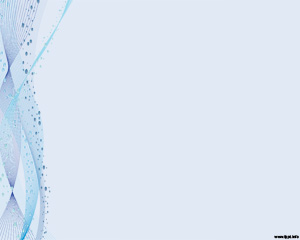 Word : Photographer
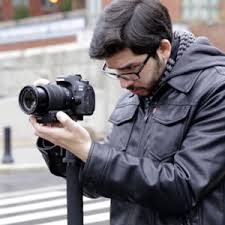 Meaning :Who takes photography  as profession
Sentence : Majumder’s  father was a professional photographer.
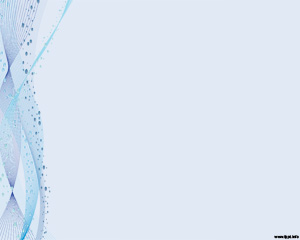 Read the text and match column A with Column B
Partha Pratim Majumder was born in 1954 in Pabna to a family of artistes. He spent most of his early years in his big ancestral home, situated in a small locality known as Kalachandpara.
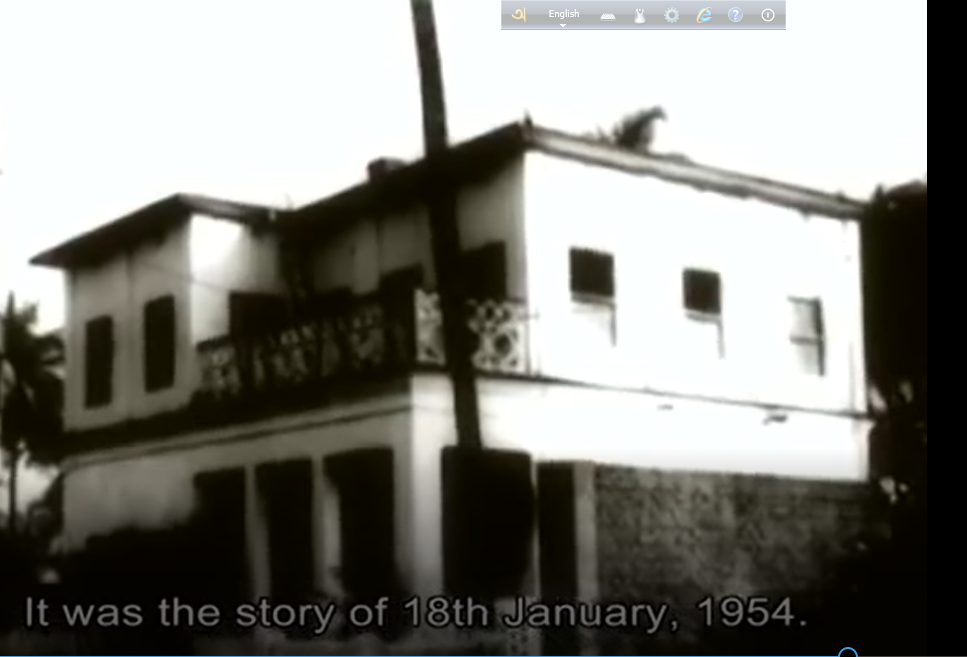 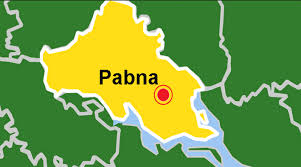 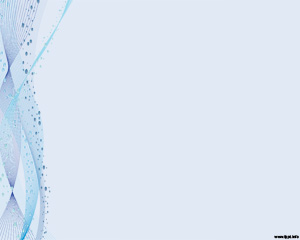 At that time Kalachandpara was well known for its cultural activities. There were festivals and various types of cultural shows round the year. Majumder’s father, a photographer by profession was an art lover. He taught and inspired his son to appreciate different forms of art. Majumder went to live with his aunt in Chandernagar, 30 kilometers away from Kolkata in 1966. It was there that he first came across a mime artiste named Jogesh Dutta. The way Dutta  narrated  stories without uttering a single word, left Majumder spellbound. He took lessons on mime from Dutta in Jogesh Dutta's mime academy in Kolkata from 1966 to 1972.
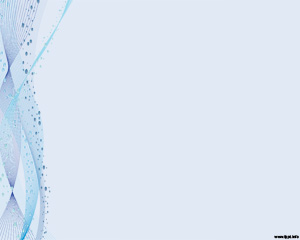 Make meaningful sentences matching column ‘A’ with ‘B’
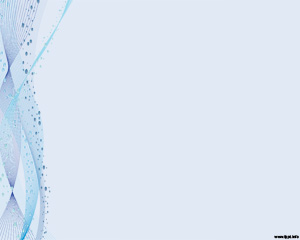 Match your Answer
(1+e) Majumder was very much impressed when he saw Dutta's 
          performance.
(2+c) He spent most of his childhood in his own village.
(3+a) His father loved art
(4+d) The people of his locality  were culturally active.
(5+b) His father made  him value all forms of arts.
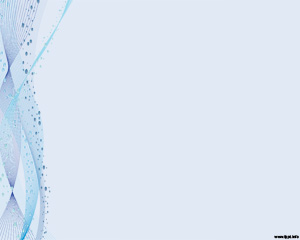 Read the statements below and form appropriate questions for each statement.
Statement:1.The birth place of Partha Pratim Majumder is Pabna.
Question: Where is the birth place of Partha Pratim Majumber?
Statement: 2. He was born in 1954.
Question: When was he born?
Statement: 3. He belonged to a culturally enlightened family.
Question: What kind of family did he belong to?
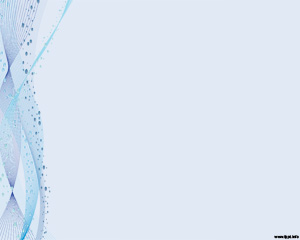 Statement: 4. Majumder’s father inspired him to value art.
Questions: Who inspired him to value of art?
Statement :5. His forefather’s home was in Kalachandpara.
Question: Where was his forefather’s home?
6. Statement :He spent his childhood enjoying different cultural activities.
Question: How did he spend his childhood?
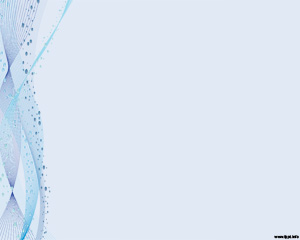 Liten the passage and fill the information table
In1987 Parth protim Majumder was awarded with ‘Master of Mime’ Award by ‘Jogesh Mime Academy’ in India.  In the same year he was named as the ‘Master of the World’ by Journalist Association of Malaysia. In 2009, Majumder was bestowed with the highest European honour for theatre, The Moliere Award. In 2010 Majumder received the highest Bangladeshi Awarded the Ekushey Padok. He is still working . In 2012 French Government honoured him ‘Knight in Order of Art and Humanities’.
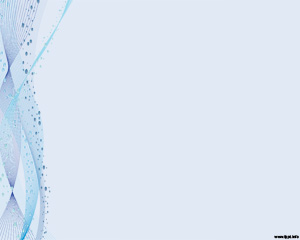 Fill the information table
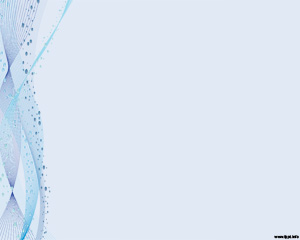 Fill the information table
Jogesh Mime Academy, India
Master of Mime
Master of the World
Journalist Association, Malaysia
Europe
The Moliere Award
Bangladesh
Ekushe Padak
Knight Order of Art and Humanities
French
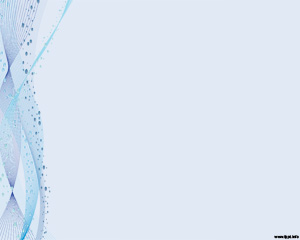 Evaluation
Q1. When and where was Partha Pratim Majumber born?
Q2. What kind of family did he belong to?
Q3. What did Majumder’s father inspired him to do?
Q4. How did he spend his childhood?
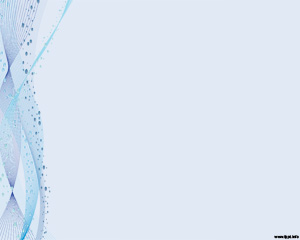 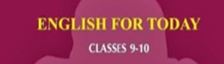 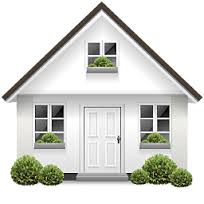 Write a short description of Partha Protim Majumder achievements.
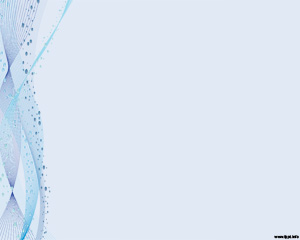 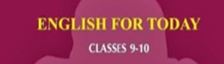 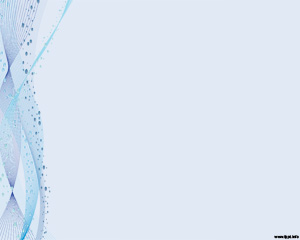 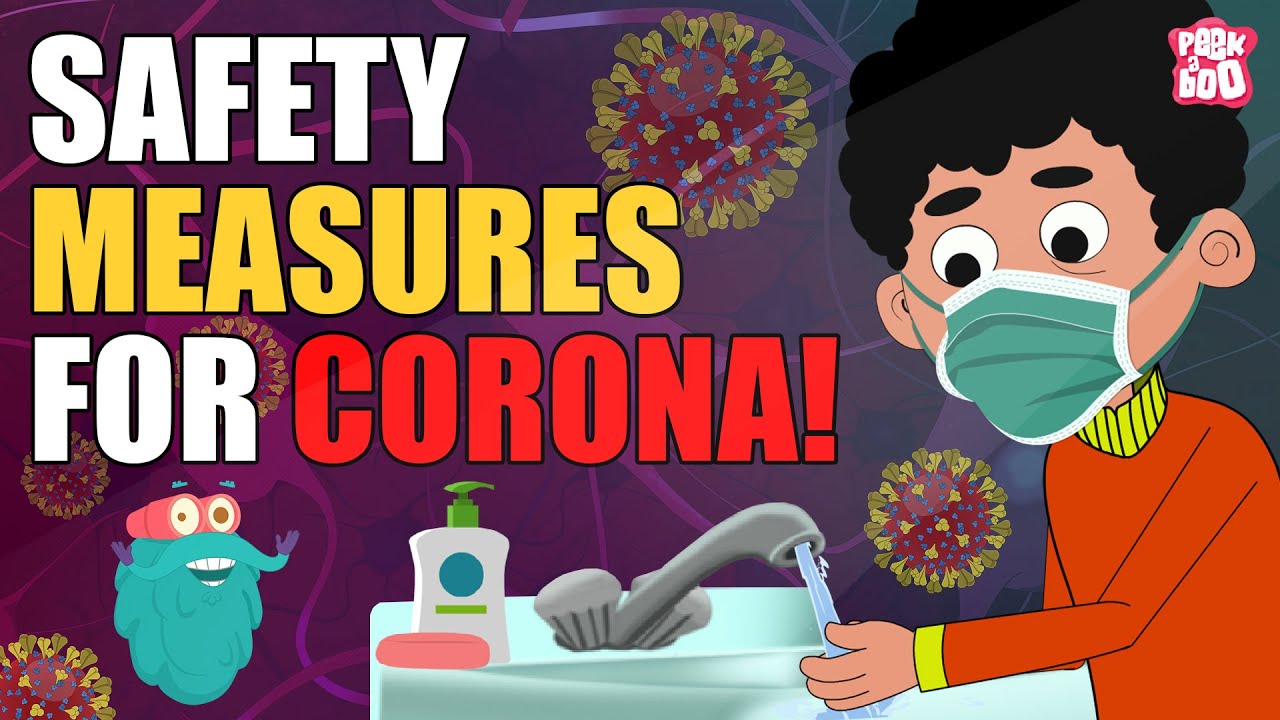 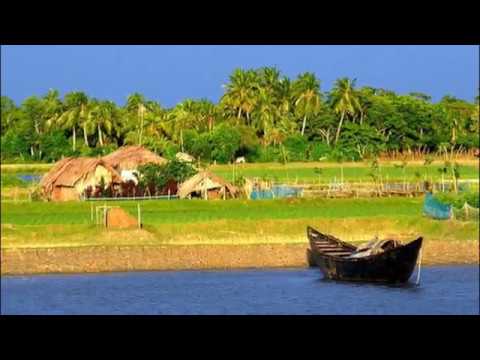